Pregled optimizacijskih problema, pogodnost korištenjagenetskih algoritama za rješavanje istih
Toni Grgurević
Domagoj Capar
Marko Varga
Marin Kvesić
Nastavnik: prof. dr. sc. Marin Golub
Genetski algoritmi
Evolucijski proces
Križanje (stvaranje nove generacije)
Manipulacija genetskog materijala
[Speaker Notes: Genetski ili genetički algoritam (GA)  je heuristička metoda optimiranja koja imitira prirodni evolucijski proces]
Problem Sudokua
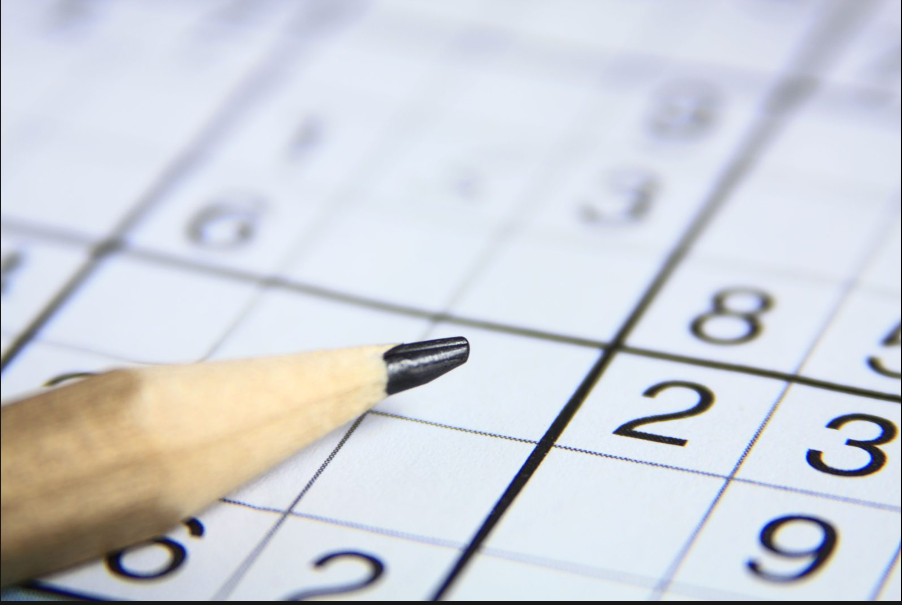 Sudoku
Matematička zagonetka temeljena na logici
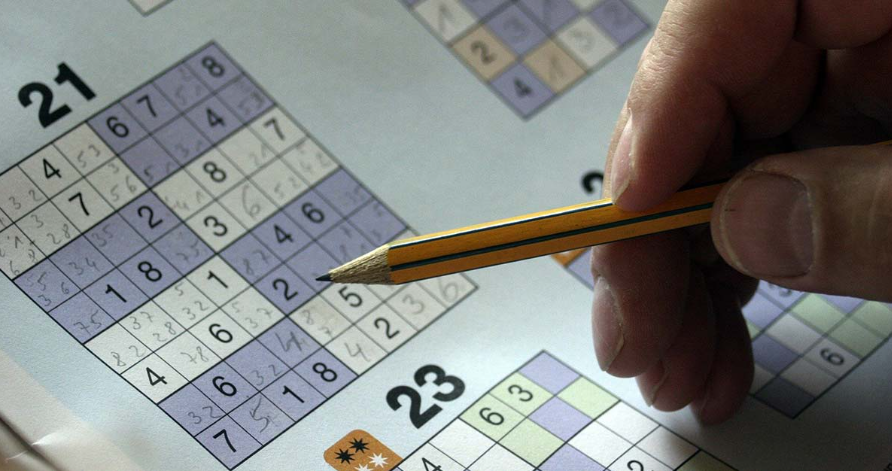 [Speaker Notes: Matematička zagonetka temeljena na logici
Jedan veliki kvadrat u kojemu se nalaze 9 odjeljaka (3*3 kvadratića u svakom)
Cilj je popuniti veliki kvadrat brojevima 1-9 tako da u svakom redu,stupcu i odjeljku nema duplikata brojeva
Neki kvadrati su već fiksno popunjeni 
Postoje i druge vrste no ova je prva i najpoznatija]
Popularna računalna rješenja
Metode iscrpnog pretraživanja (engl.brute force) 
Backtracking
algoritmi koji na neki način imitiraju ljudsko ponašanje pri rješavanju        (Pencil-and-paper algorithm …)
Genetski algoritmi
…
Rješavanje sudokua sa GA
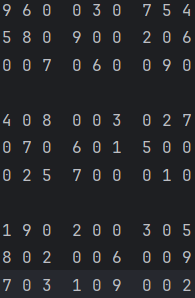 Kromoson – permutacija brojeva od 1-9
Jedinka – 9 kromosona (9 redova u sudoku)
[Speaker Notes: Funkcija evaluacije -> traži jedinstvene brojeve (kažnjava dupliciranje brojeva u redovima, stupcima i odjeljcima)
Jedinka sa fitnesom evauliranim na 243 predstavlja riješen sudoku
Početno križanje na jednom mjestu (odabir točke križanja te kopiranje redova iz roditelja)]
Mutacija i eksperimentiranje
numberOfMutations
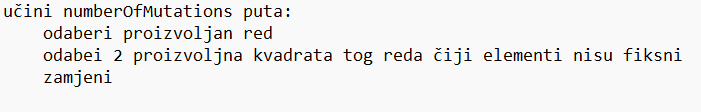 Promjena funkcije križanja
Kako bi se povećala konzistentnost (problem lokalnog maksimuma)
Uzima se nasumičan broj nasumičnih redova iz jednog roditelja te onda ostalo iz drugog
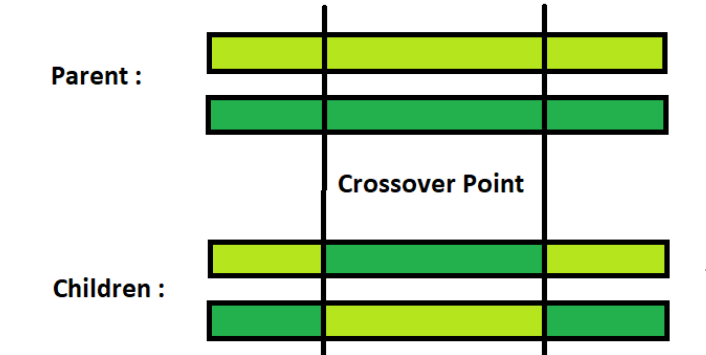 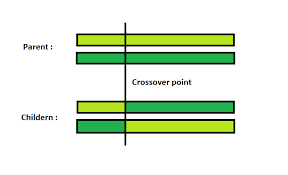 [Speaker Notes: Uzima se nasumičan broj nasumičnih redova iz jednog roditelja te onda ostalo iz drugog
Populacija smanjena sa 50 na 20
Dopušteno algoritmu da vrti do 10000. generacije
numberOfMutations fiksno postavljamo na 3
U križanju sada sudjeluju 3 instance (najbolje prošle generacije) po kojima se iterira da bi se dobilo 2 roditelja koji se križaju za neko djete]
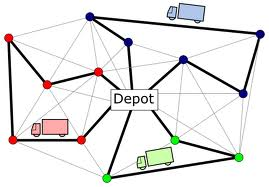 VRP (eng. Vehicle Routing Problem)
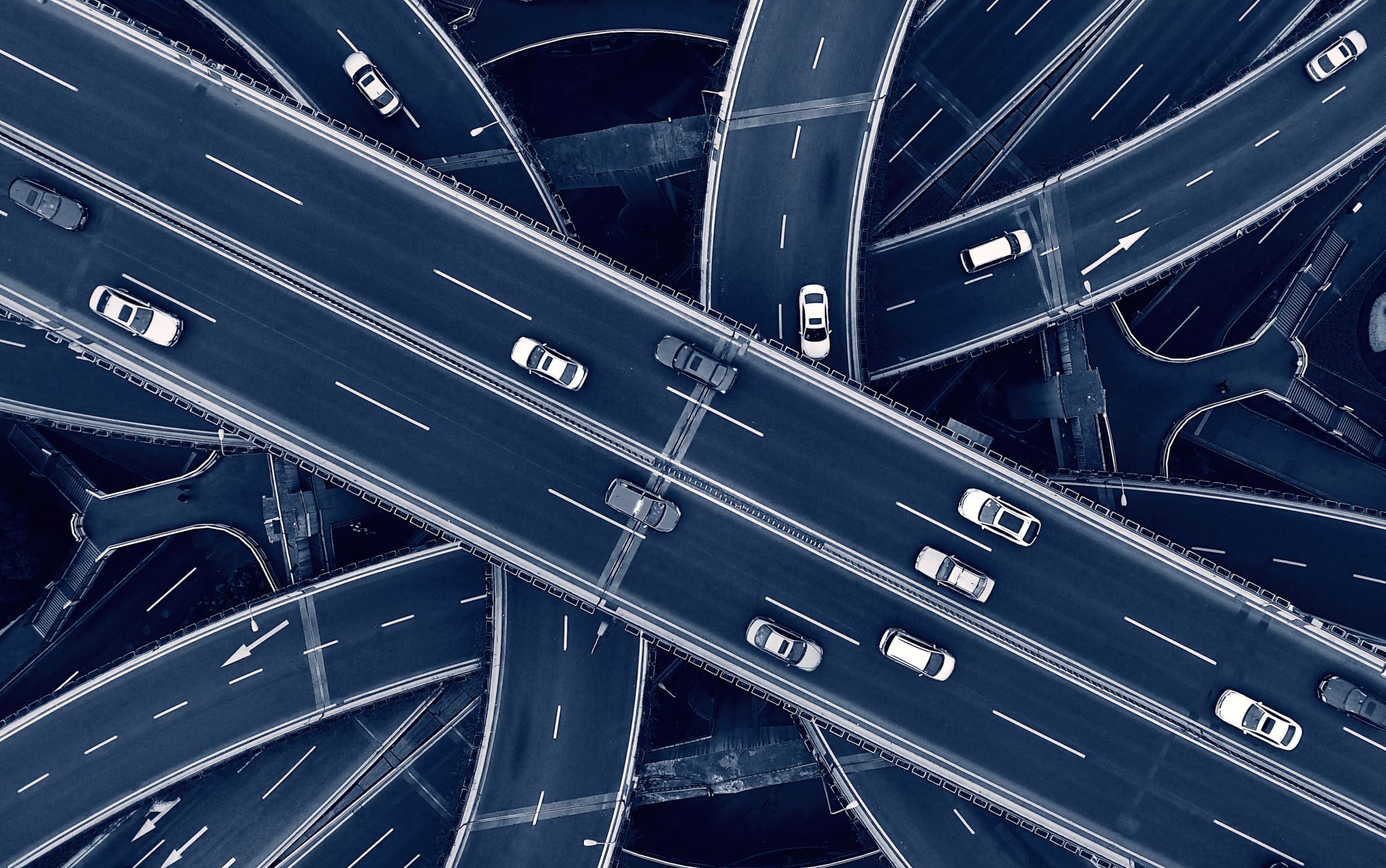 VRP
Praktičan kombinatorni problem
Velike složenosti i velike uštede
Različite vrste za različite ciljeve
Metode rješavnja VRP-a
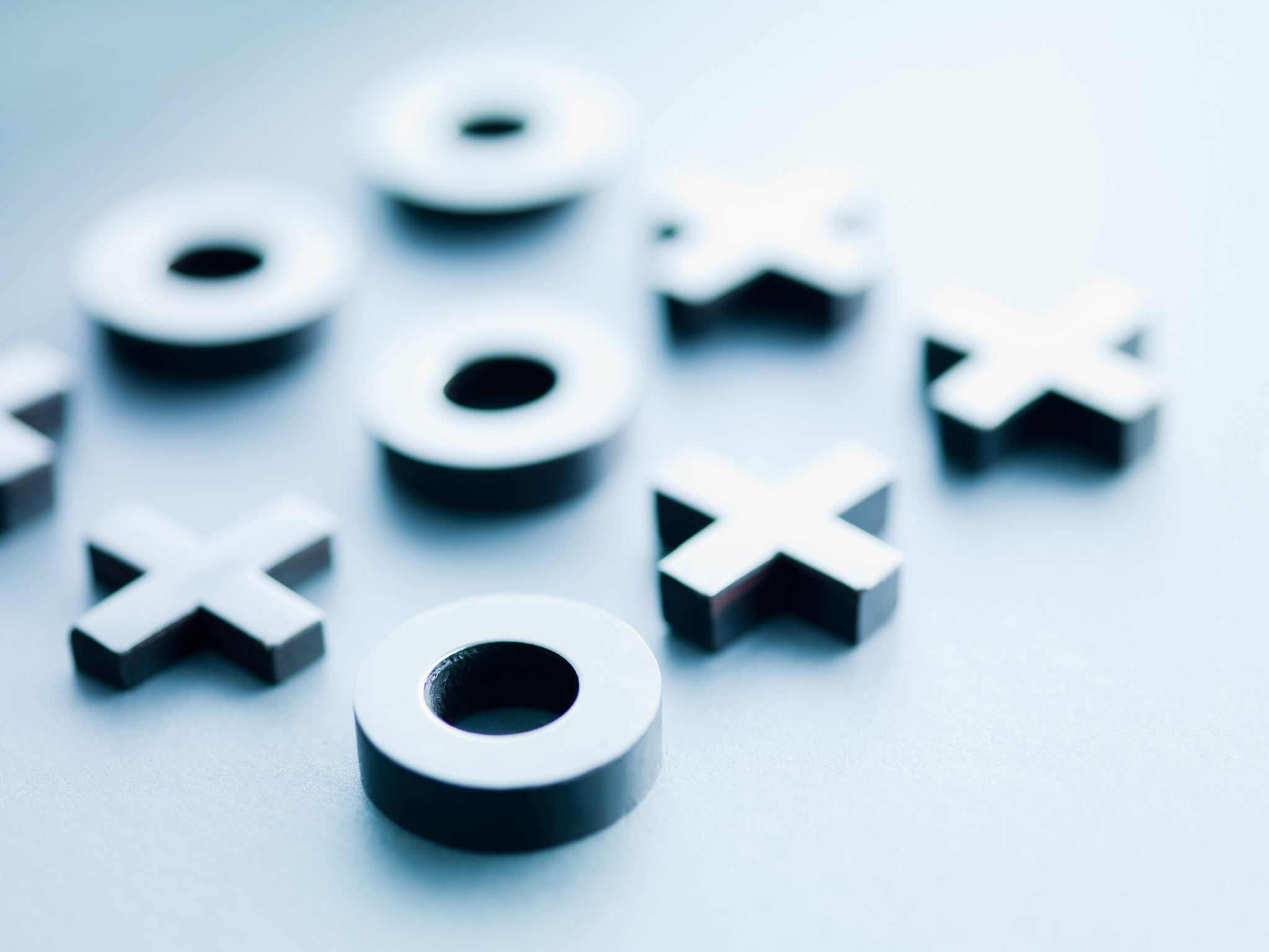 Rješavanje VRP-a s GA
Generiranje inicijalne populacije
Sastoji se od permutacija rješenja
Kromosom predstavlja jedno rješenje problema (= ruta)
Mutacija
Penali za svakog neposjećenog klijenta
PMX crossover
Kombinira dva roditelja radi kreacije nove potencijalno bolje rute
Ulazni podaci
Izlaz
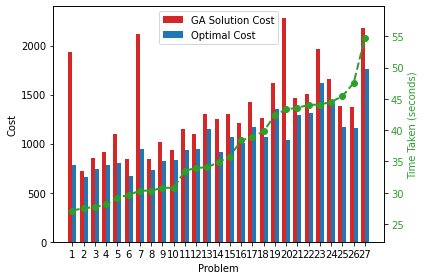 Cilj: obići sve klijente sa što manjom prijeđenom distancom
Testni set podataka: Augerat et al
A-n33-k5
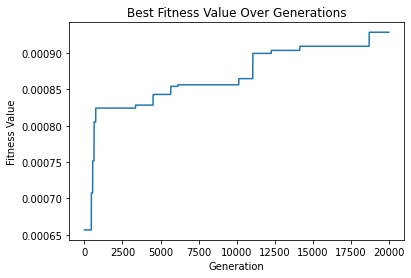 [Speaker Notes: - koristi se kao prikaz napretka GA kroz generacije i automatski prikazuje da je fitness fja = 1 / distanca]
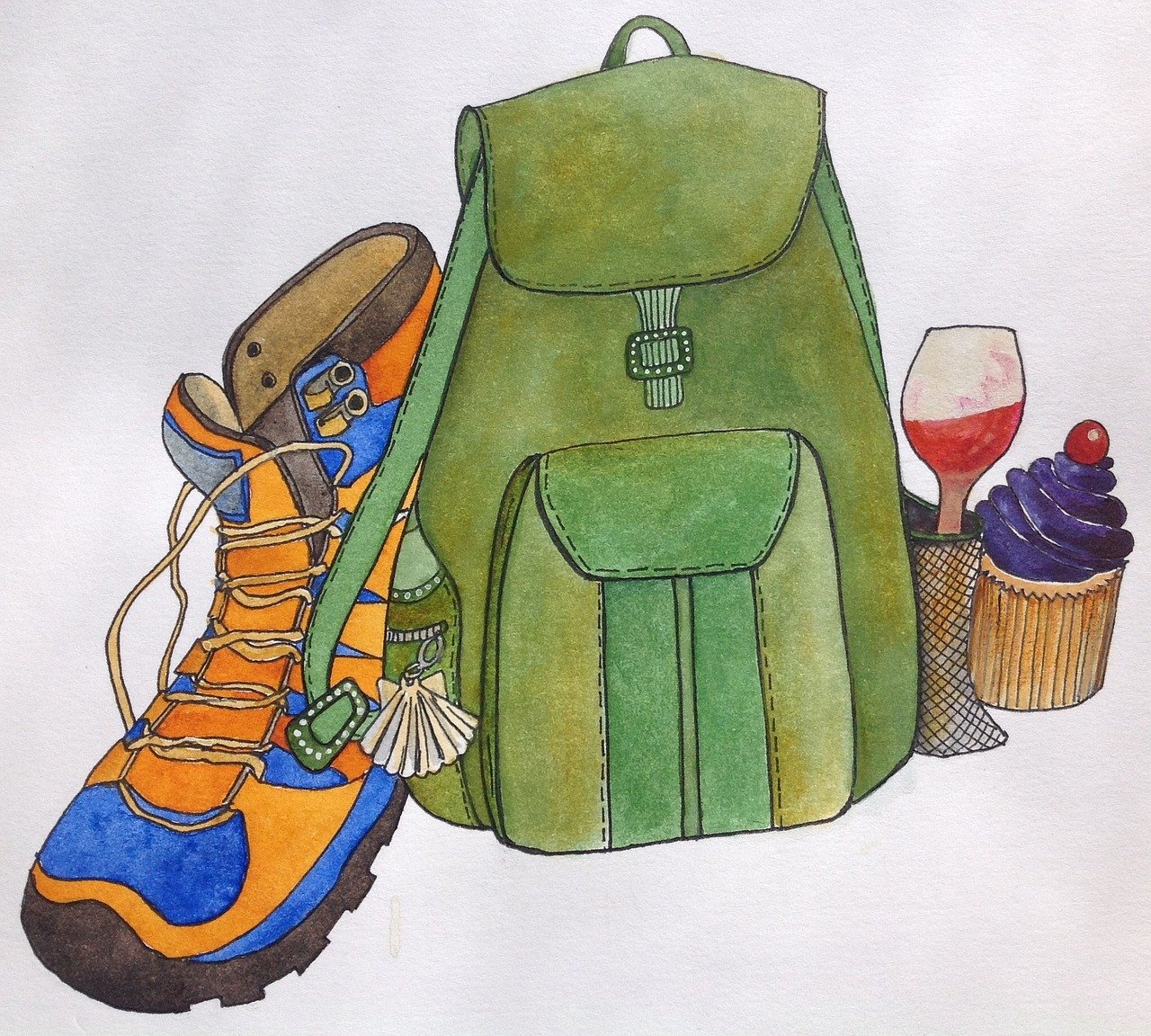 Problem ruksaka ili naprtnječe
O problemu
eng. Knapsack problem 
diskretan kombinatorni optimizacijski problem
NP-potpun problem
uporaba:
optimizacija resursa
planiranje rada
[Speaker Notes: Problem ruksaka (eng. Knapsack Problem) jedan je od osnovnih optimizacijskih problema te, prema istraživanju iz 1999., jedan od najkorištenijih problema iz područja kombinatorne optimizacije. 

To je diskretan optimizacijski problem koji se svodi na pitanje kako odabrati određene predmete iz skupa predmeta tako da se maksimizira određeni ciljni kriterij, najčešće ukopna vrijednost, uz ograničenje na ukupnu težinu tih predmeta koja ne smije prelaziti zadani kapacitet ruksaka. 

Ovako definiran problem ruskaka, odnosno i sve njegove daljnje varijacije i poopćenja, pripadaju klasi NP-potpunih problema. 

Problemi ruksaka pojavljuju se u stvarnim procesima donošenja odluka u raznim područjima kao što su optimizacija resursa i planiranje rada, a u informatici su primjerice bili korišteni za ranu metodu generiranja javnih ključeva – Merkle-Hellman.]
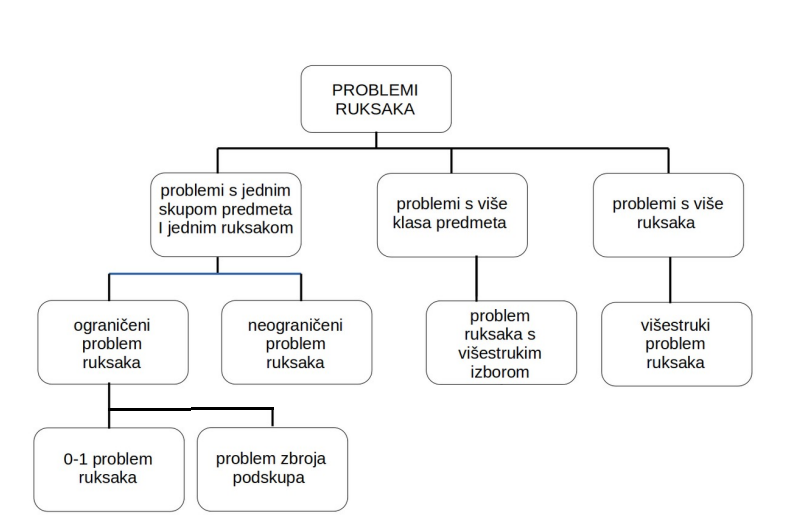 Podjela problema
[Speaker Notes: Ovo stablo prikazuje nepotpunu klasifikaciju problema ruksaka prema radu Martella i Totha.
Postoji više varijanti problema ruksaka, a možemo ih podijeliti na više skupina:
	- problemi ruksaka s jednim skupom predmeta i jednim ruksakom
	- problemi s više klasa predmeta
	- problemi s više ruksaka 

Problemi ruksaka s jednim skupom predmeta i jednim ruksakom dijele se, ovisno o količini predmeta koju možemo uzeti, na neograničene i ograničene probleme kod kojih su najpoznatije varijante 0-1 problem ruksaka i problem zbroja podskupa.

Problem ruksaka s višestrukim izborom kod kojeg iz više skupova predmeta biramo najpogodniji spada u probleme ruksaka s više klasa predmeta, dok ako imamo više ruksaka u koji možemo, ali ne moramo smjestiti predmet govorimo o višestrukom problem ruksaka koji spada u probleme s više ruksaka.]
0-1 problem ruksaka
DEFINICIJA: Naći
takav da
gdje je
[Speaker Notes: U ovom je radu pomoću genetskog algoritma riješen takozvani 0-1 problem ruksaka. Klasični problem ruksaka (0-1 problem ruksaka) definira se nad skupom od n predmeta gdje svaki predmet ima svoju težinu wi i svoju vrijednost vi. Također, postoji kapacitet ruksaka W, tj. maksimalna težina koju ruksak može podnijeti. Cilj je odabrati podskup danog skupa predmete da se maksimizira njihova ukupna vrijednost bez da se premaši kapacitet ruksaka. Rješenje predstavlja karakterističan vektor [x1, x2, ..., xn] takav da varijabla xi za svaki predmet i označava je li predmet uključen u ruksak ili ne na način da xi = 1 označava da je predmet i odabran, dok xi = 0 označava da nije odabran.]
Algoritmi za rješavanje problema ruksaka
[Speaker Notes: Iako nema rješenja u polinomnom vremenu, za ovaj je problem moguće definirati FPTAS (Fully Polynomial-Time Approximation Scheme) aproksimativni algoritam koji se temelji na činjenici da ako odbacimo, tj. zaokružimo manje značajne znamenke vrijednosti sa granicom točnosti ε tada vrijednosti postaju ograničene polinomom. Time se postiže polinomno vrijeme traženja rješenja i točnost rješenja unutar faktora (1-ε) od optimalnog rješenja. 

Pohlepni algoritam je jednostavan pristup u 	kojem se predmeti biraju na temelju određenog kriterija, obično omjera vrijednosti i težine (vi/wi). 

Branch-and-bound algoritam gradi stablo odlučivanja i primjenjuje ograničenja kako bi izbjegao nepotrebne računske korake. 

Slično kao I branch-and-boudn pristup, dinamičko programiranje podjeljuje problem na manje podprobleme i gradi tablicu (matricu) koja sadrži optimalna rješenja za svaki od tih podproblema. 

Redukcijski algoritmi se koriste za transformaciju problema ruksaka u druge, manje složene probleme. 

Genetski algoritmi implementirani su u ovom projektu – pogledajmo jednu takvu implementaciju na sljedećem slajdu.]
Pseudo-kod fitness funkcije iskorištenog genetskog algoritma
funkcija fitnes():
	vrijednost = zbroj( umnožak(kromosom, vrijednosti_predmeta) )
    	težina = zbroj( umnožak(kromosom, težine_predmeta) )
    	
	ako težina > maxTežina:
		vrati maxTežina - težina
    	inače:
		vrati vrijednost
[Speaker Notes: Rješenje se temelji na fitnes funkciji u kojoj je fitnes određen na dva načina ovisno o težini odabranih predmeta:
1. Ukoliko je težina odabranih predmeta u ruksaku veća od dozvoljene fitnes je određen kao razlika između težine odabranih predmeta i kapaciteta ruksaka. Time se postiže da genetski algoritam odbacuje višak odabranih predmeta.
2. Ukoliko je težina odabranih predmeta u ruksaku manja ili jednaka dozvoljenoj fitnes jest zapravo ukupna vrijednost odabranih predmeta. Time se postiže da genetski algoritam odabire kromosome čija je je postignuta vrijednost što veća.]
Problem rezanja ili krojenja
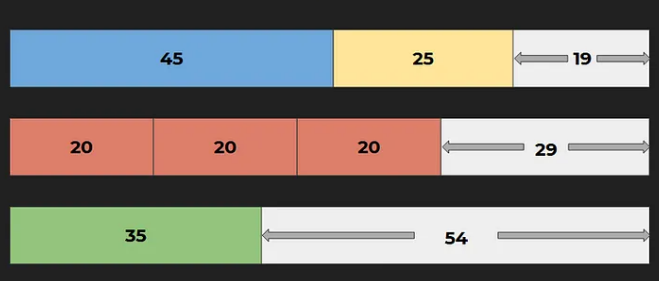 Opis problema
eng. Cutting stock problem
 “podvrsta” problema ruksaka
Cilj:
minimizacija količine otpada kod rezanja
Maksimizacija iskorištenog materijala
Smanjeni trošak proizvodnje
[Speaker Notes: Cilj: 
 1. Nekada nam je cilj samo smanjiti otpad
 2. nekad nam je proizvod skuplji od materijala pa nam je cilj što više materijala “odrezati” makar to značilo da će biti više otpada]
Vrste problema rezanja
[Speaker Notes: 1D doslovno jedna šipka koju samo režemo na dijelove određenih veličina
2D malo složenije moramo rezati i po visini i po dužini - iz tvornice dobijemo drvenu ploču, te sad želimo npr. Rezat police koje će se nalazit u ormaru – one mogu biti različitih dubina i širina
3D najsloženije, režemo nepravilne oblike – kod stolarije moramo paziti kolika je njiova visina i širina te izrezati utore za sve dijelove kako bi vrata funkcionirala]
Metode rješavanja problema rezanja
Rješavanje 2D problema rezanja s GA
Gen: 0 ili 1 
Oblik za rezanje isključen odnosno uključen u rezultat
U inicijalnoj populaciji svi geni su 0
Troturnirska selekcija
100 generacija sa 100 rješenja u generaciji
Mutacija
Penaliziramo/kažnjavamo rješenja koja su veća od početne ploče
Ulazni podatci
Izlaz
Graf sa postotkom smeća
Posebno označeno najbolje i najgore rješenje
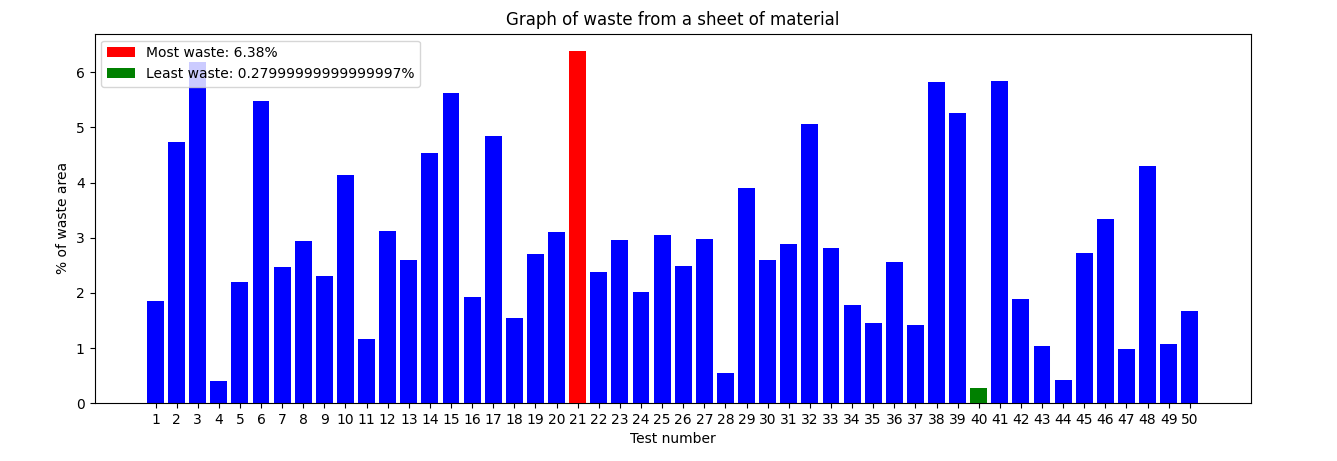